Projets G fait par Frédérick Viel
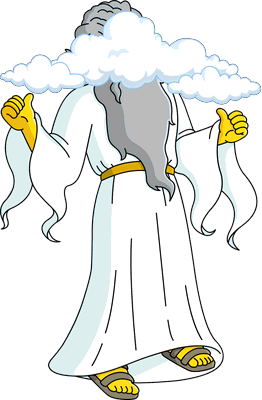 J’ai une mauvaise nouvelle Les simpson sont en vie
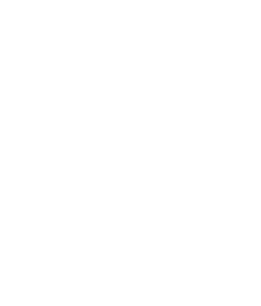 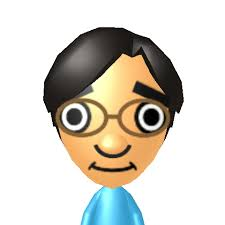 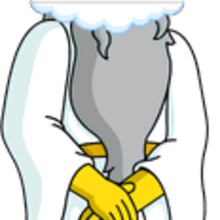 Why did they stay alife
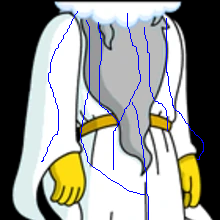 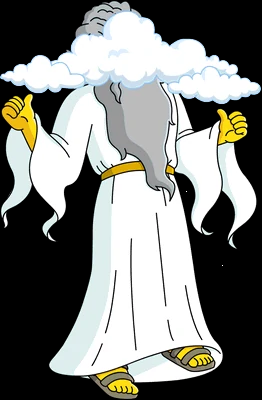 If I could find a way
To kill the simpson familly
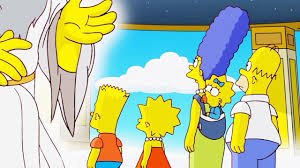 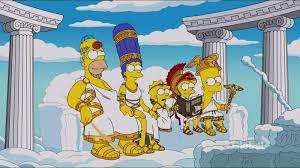 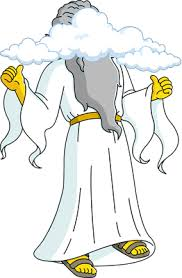 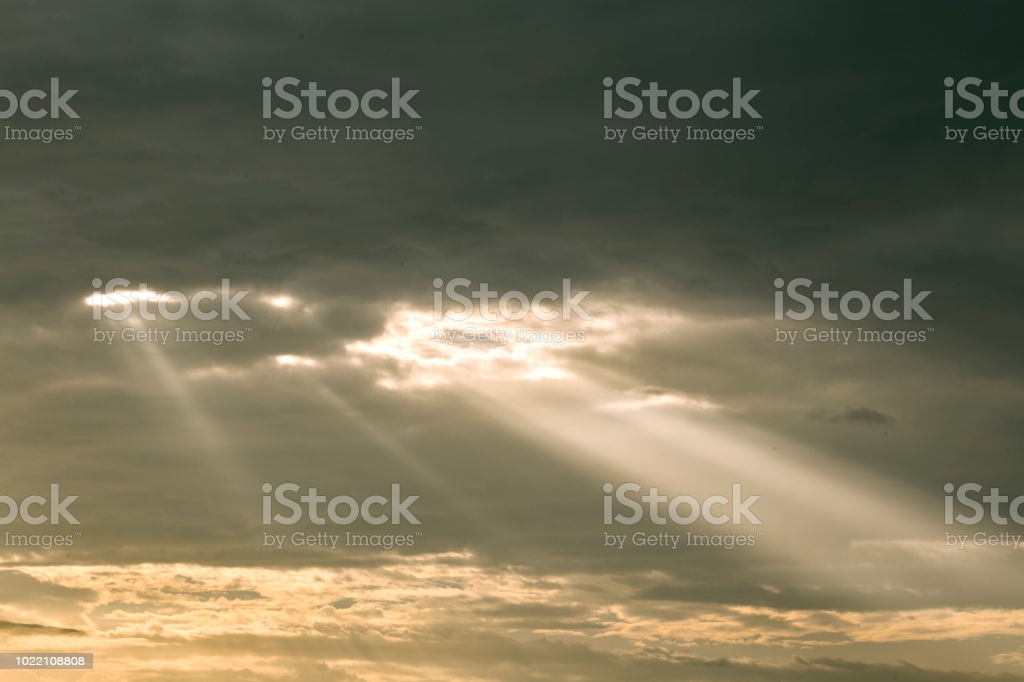 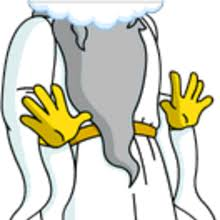